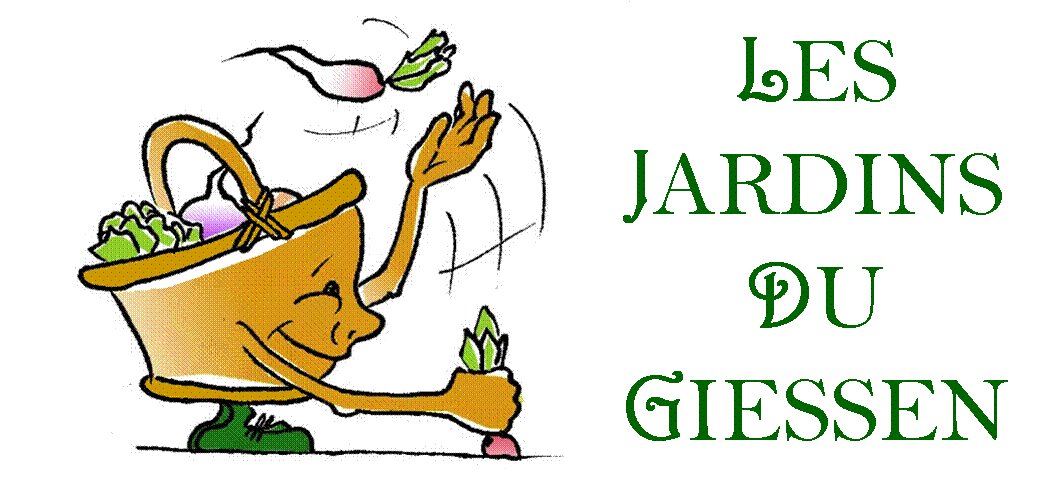 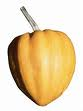 TABLE GOLD
1
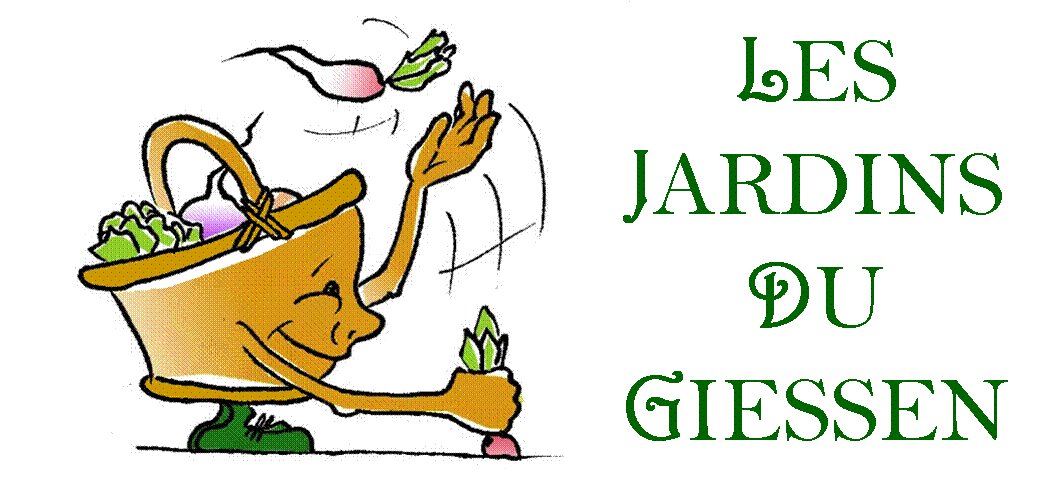 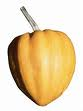 TABLE GOLD
TABLE GOLD SAUTÉ
	Ingrédients : 	- 1 courge table gold
			- Huile
			- Sel
			- Persil, ail (facultatif)

	Laver et débiter la courge en petits dés. Inutile d’éplucher car l’épiderme est très mince et consommable.
	Dans une sauteuse, faire chauffer de l’huile ; Y jeter les morceaux de courge, laisser dorer sur toutes les faces en remuant de temps à autre. Vérifier la cuisson en piquant avec une fourchette.
	Attention, si la cuisson se poursuit trop longtemps, il y aura caramélisation. 
	Servir chaud, parsemé éventuellement d’ail finement haché et de persil. 

	Peut accompagner un boudin noir, avec des pommes de terre sautées selon le même procédé. 
	Remplace ou complète agréablement les pommes (fruits) utilisées traditionnellement dans cette recette.
GRATIN DE COURGE
	Ingrédients : 	- 1 Courge
			- Beurre
			- Crème fraîche
			- Fromage râpé

	Débiter la courge en cubes de taille moyenne. Disposer les morceaux dans une casserole, couvrir d’eau salée. 
	Laisser cuire à découvert 15 à 30 minutes.
	Vérifier la cuisson en piquant avec une fourchette, faire attention au manque d’eau. 
	Lorsque c’est cuit, écraser au moulin à légumes (grille fine). 
	Incorporer un peu de beurre et de crème fraîche, bien mélanger le tout. Graisser un plat à gratin, verser la préparation, saupoudrer de comté ou gruyère râpé. 
	Faire dorer au four une vingtaine de minutes.
Ce plat délicieux évoque une purée de pommes de terre à laquelle on aurait ajouté des œufs et quelques épices.
2
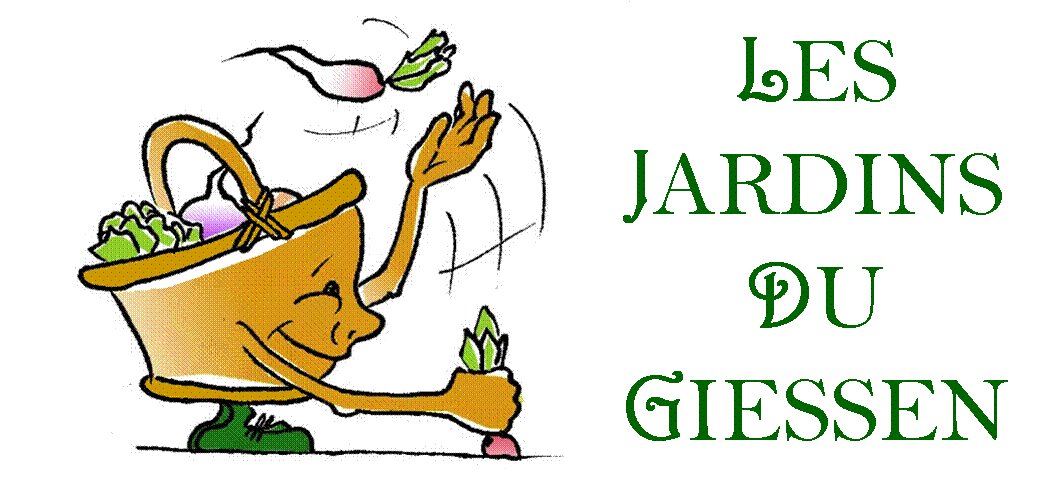 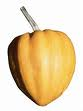 TABLE GOLD
VELOUTÉ DE COURGE FACILE 
	Préparation : 10 mn		Cuisson : 20mn Ingrédients : 	- De la courge (la taille de celle ci n'est 		  pas importante)  		- sel, poivre 
Inutile d’éplucher la courge. Enlever les graines et les filaments. Couper la en petits morceaux.Mettre les morceaux de courge dans une marmite ou casserole. Ajouter de l’eau à mi hauteur des morceaux de courge. 
	Saler et poivrer un peu. Laisser cuire environ 20 mn. 
	Une fois cuite passer la au mixer et régalez-vous! 
 
	Selon vos envies, vous pouvez servir avec des croutons, de l’ail de la crème fraîche…
Recette
3
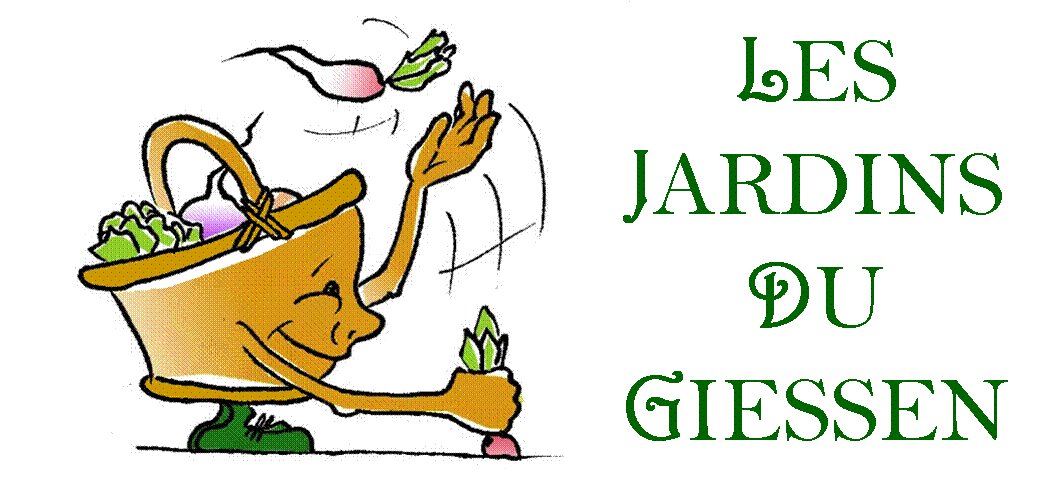 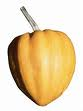 TABLE GOLD
Recette
Recette
4